Example 2.1 – The Rocket Propellant Data
切割力
推進燃料的年齡(週)
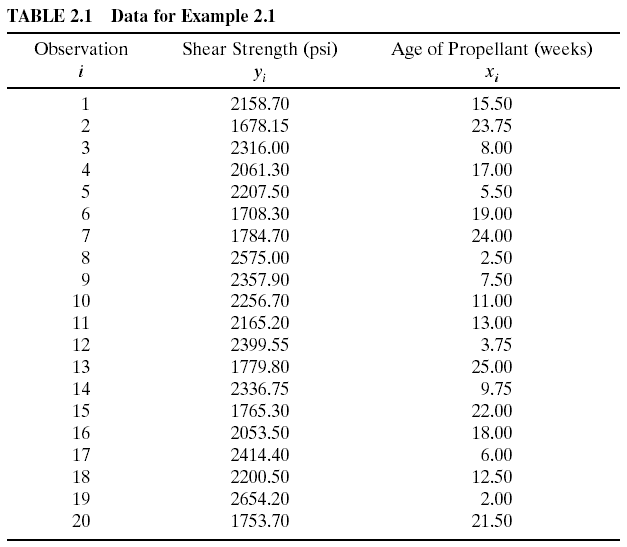 n=20
Linear Regression Analysis 5E Montgomery, Peck & Vining
1
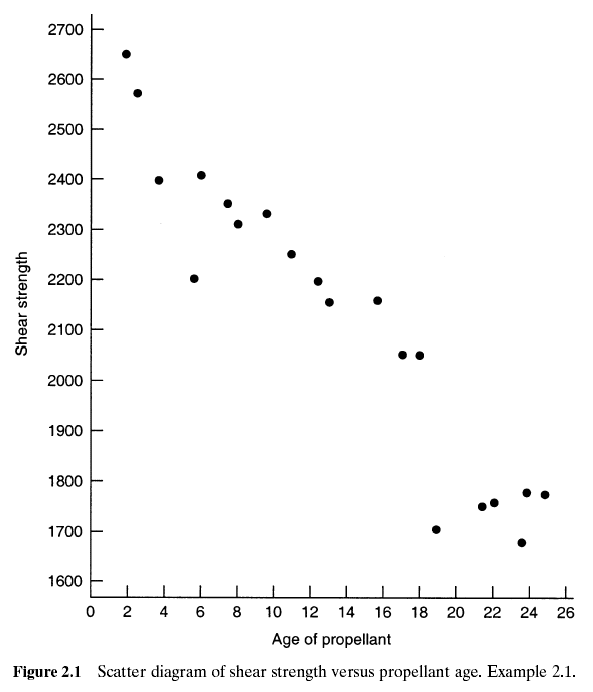 散佈圖顯示切割力與推進燃料的年齡
有強的線性關係
Linear Regression Analysis 5E Montgomery, Peck & Vining
2
Example 2.1- Rocket Propellant Data
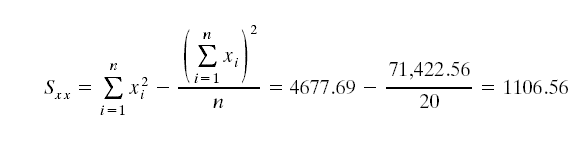 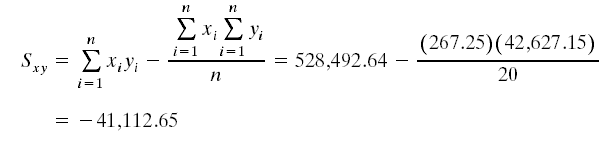 Linear Regression Analysis 5E Montgomery, Peck & Vining
3
Example 2.1- Rocket Propellant Data
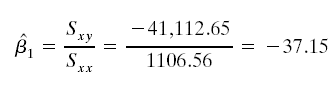 推進燃料的年齡每增加一週, 平均切割力減少37.15
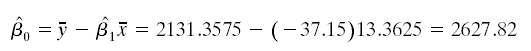 剛製造完時, 推進燃料的平均切割力為2627.82
The least squares regression line is
最小平方迴歸線
Linear Regression Analysis 5E Montgomery, Peck & Vining
4
殘差
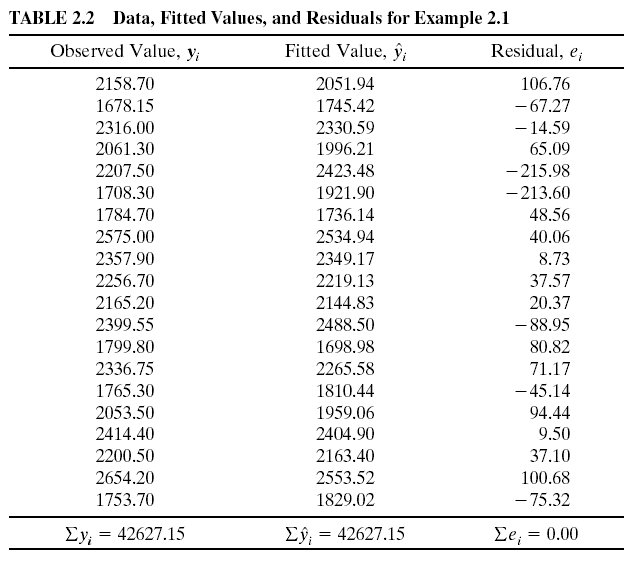 =
Linear Regression Analysis 5E Montgomery, Peck & Vining
5